1.2 Physical Training
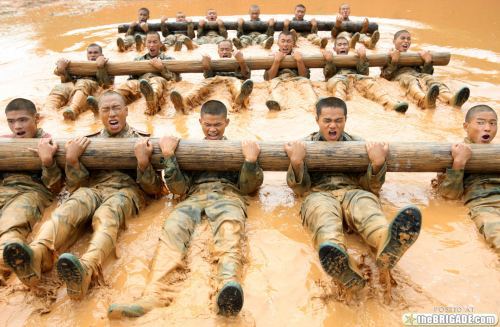 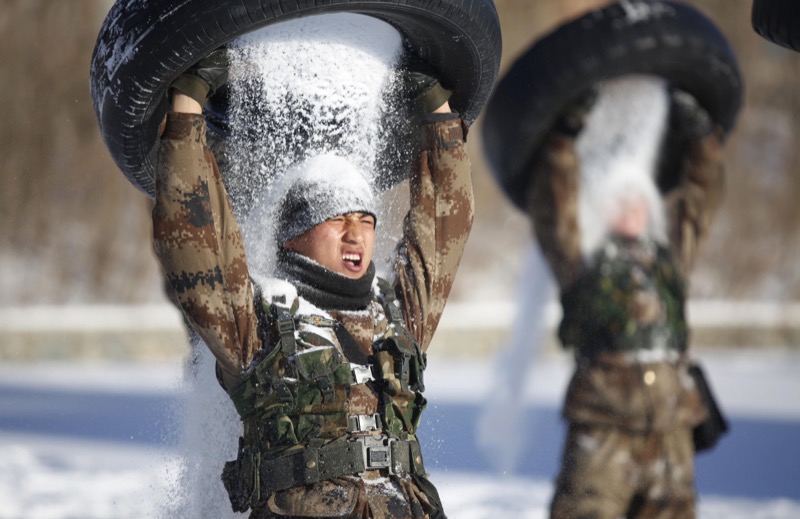 1.2b Applying the principles of trainingS.O.P.R.
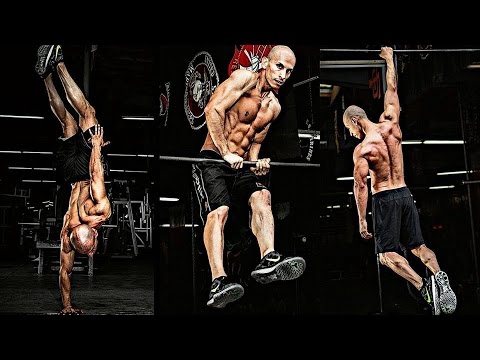 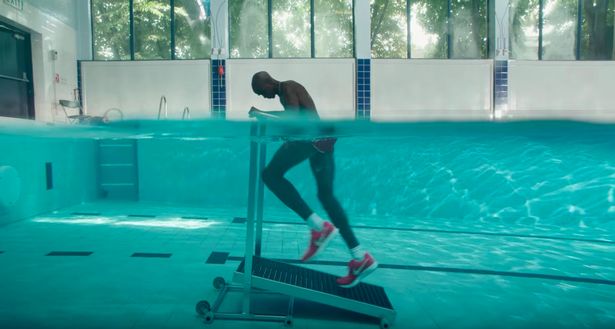 Contents
1.2 Physical Training 

1.2b Applying the principles of training 

Principles of training: S.O.P.R……....……………………………….4
Mark scheme: How many did you get right…………………….7
Green pen action……………..……………………10 

Optimising training: F.I.T.T…..………………….…..……………..11
Mark scheme: How many did you get right…………………..14
Green pen action……………..……………………16

Optimising training: Types of training….….………………..17
Mark scheme: How many did you get right…………………..26
Green pen action……………..……………………34 

Optimising training: Warm up and cool down procedures………………………..……………………………………...35
Mark scheme: How many did you get right…………………..39
Green pen action……………..……………………42
3
Exam Questions: How much do you know?
1
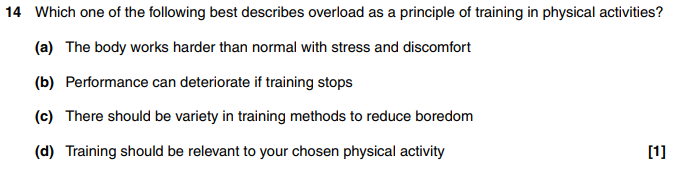 2
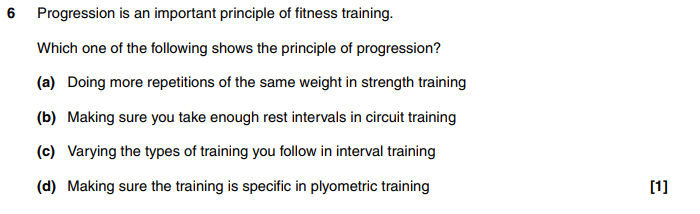 3
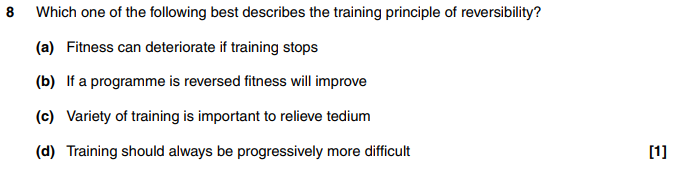 4
4
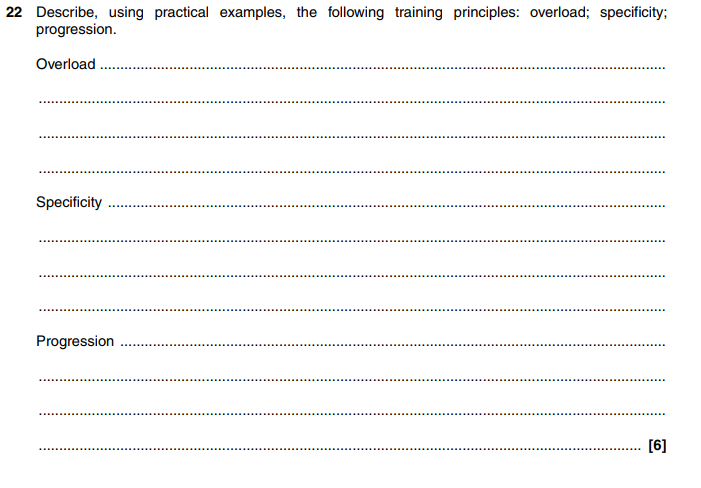 5
5
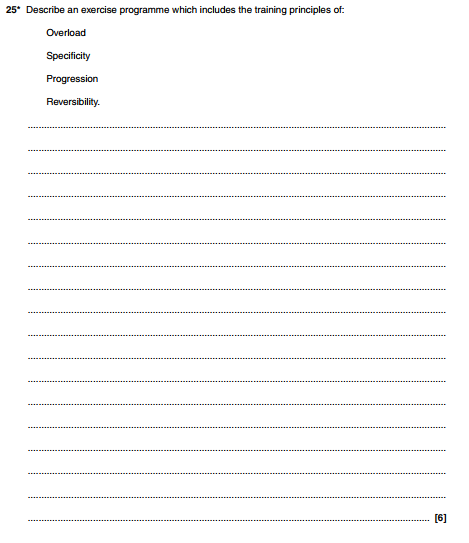 6
Mark scheme: How many did you get right?
1
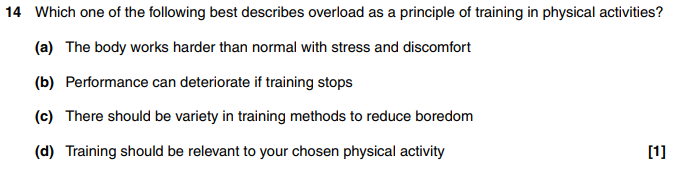 2
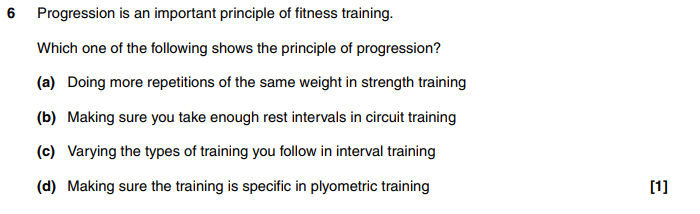 3
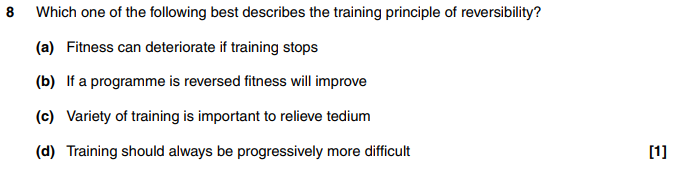 7
4
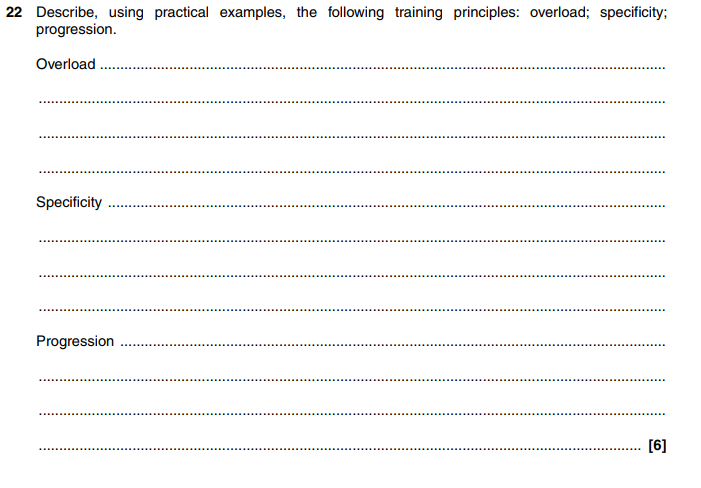 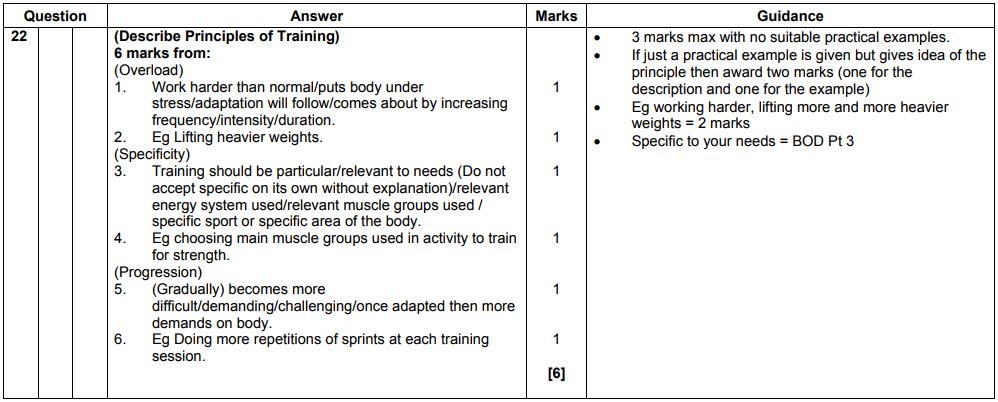 8
5
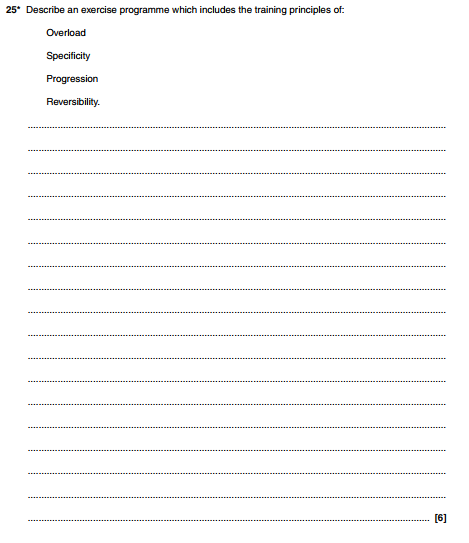 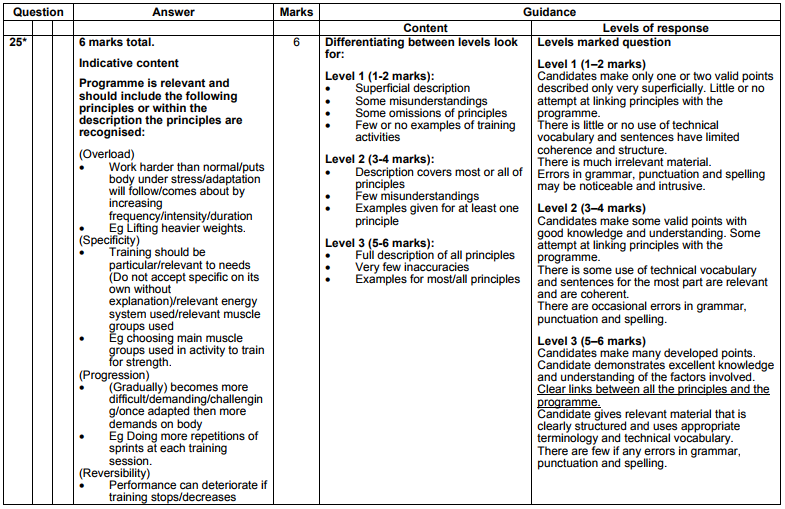 9
Green Pen Action
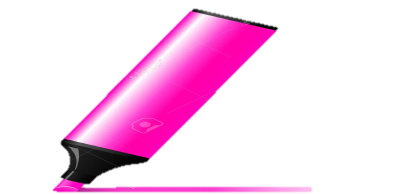 Yes
No
10
1.2b Optimising trainingF.I.T.T.
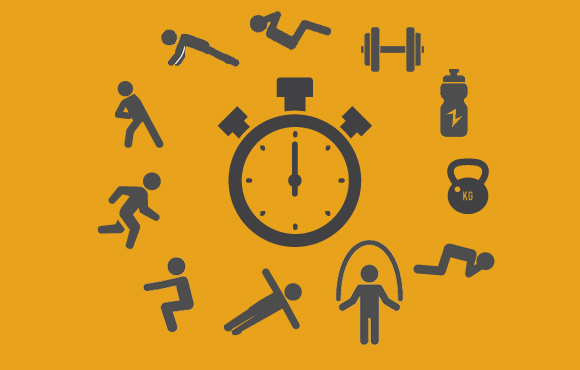 Exam Questions: How much do you know?
1
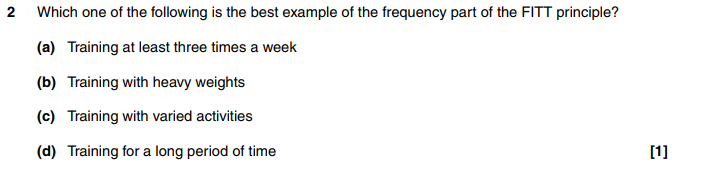 2
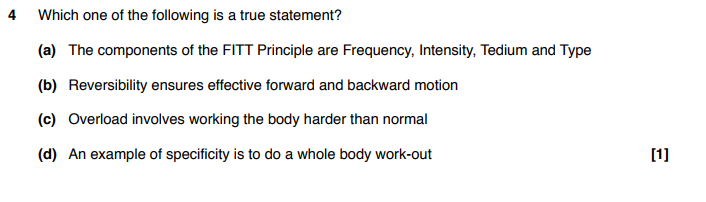 3
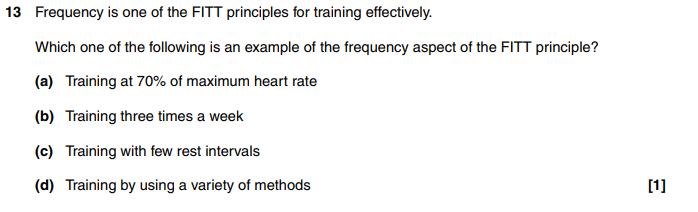 4
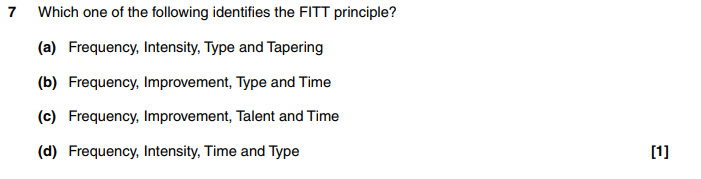 12
5
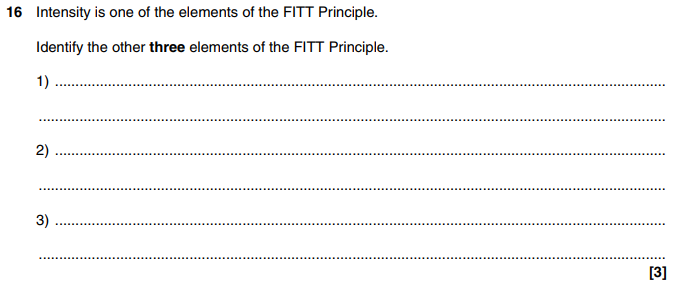 6
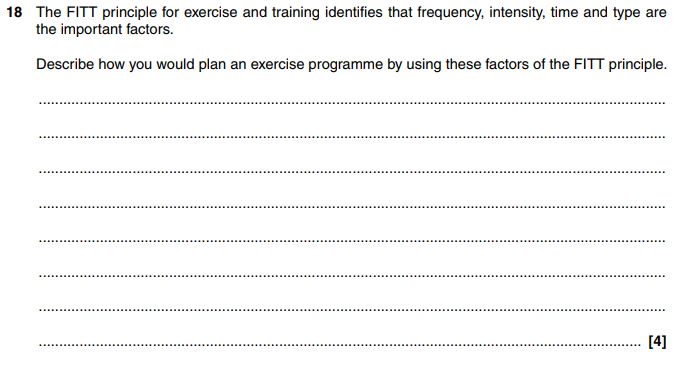 13
Mark scheme: How many did you get right?
1
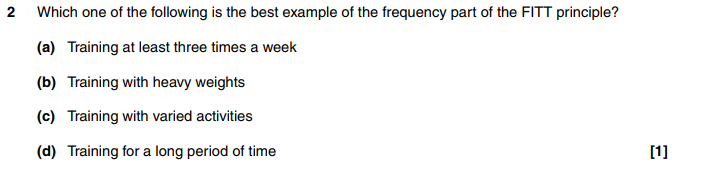 2
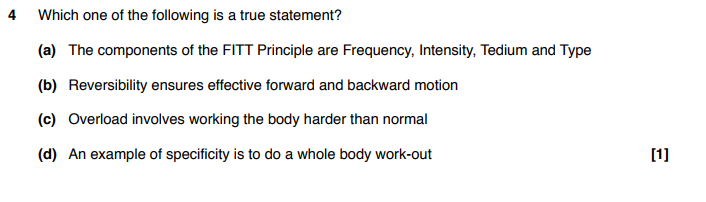 3
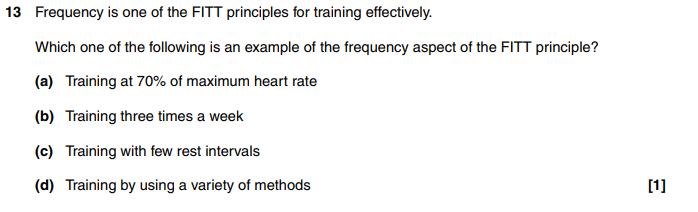 4
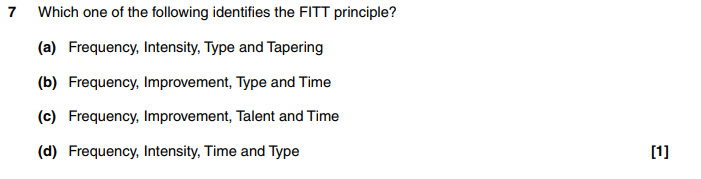 14
5
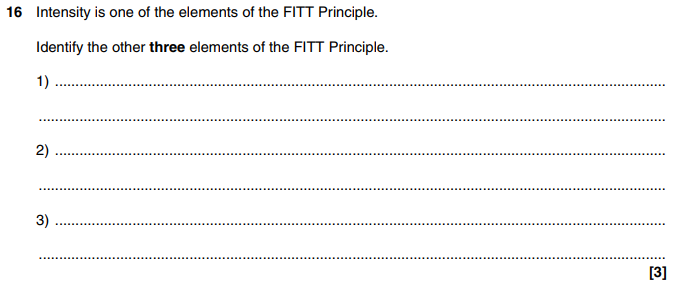 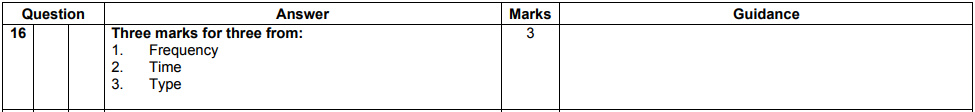 6
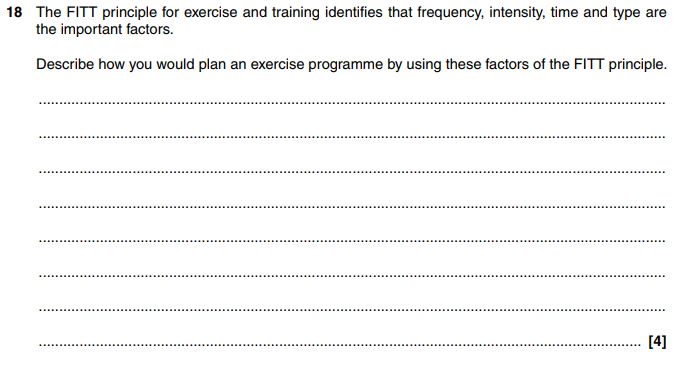 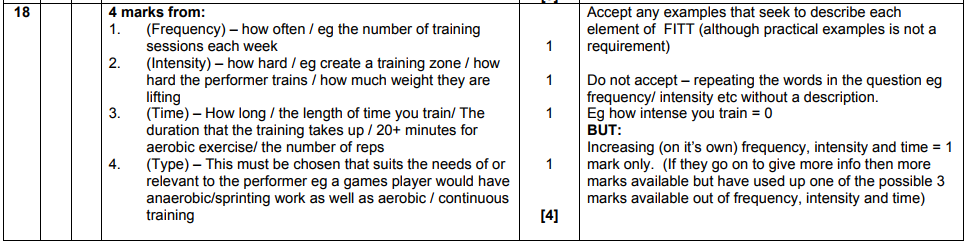 15
Green Pen Action
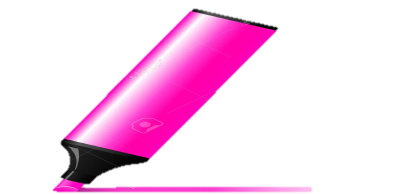 Yes
No
16
1.2b Optimising trainingTypes of training
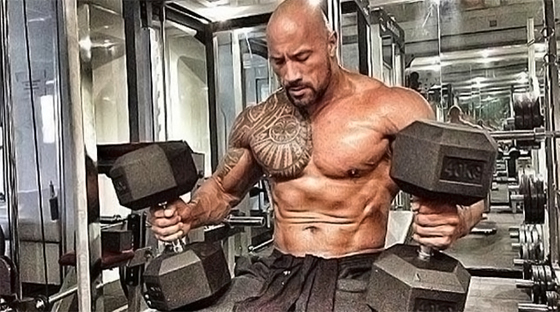 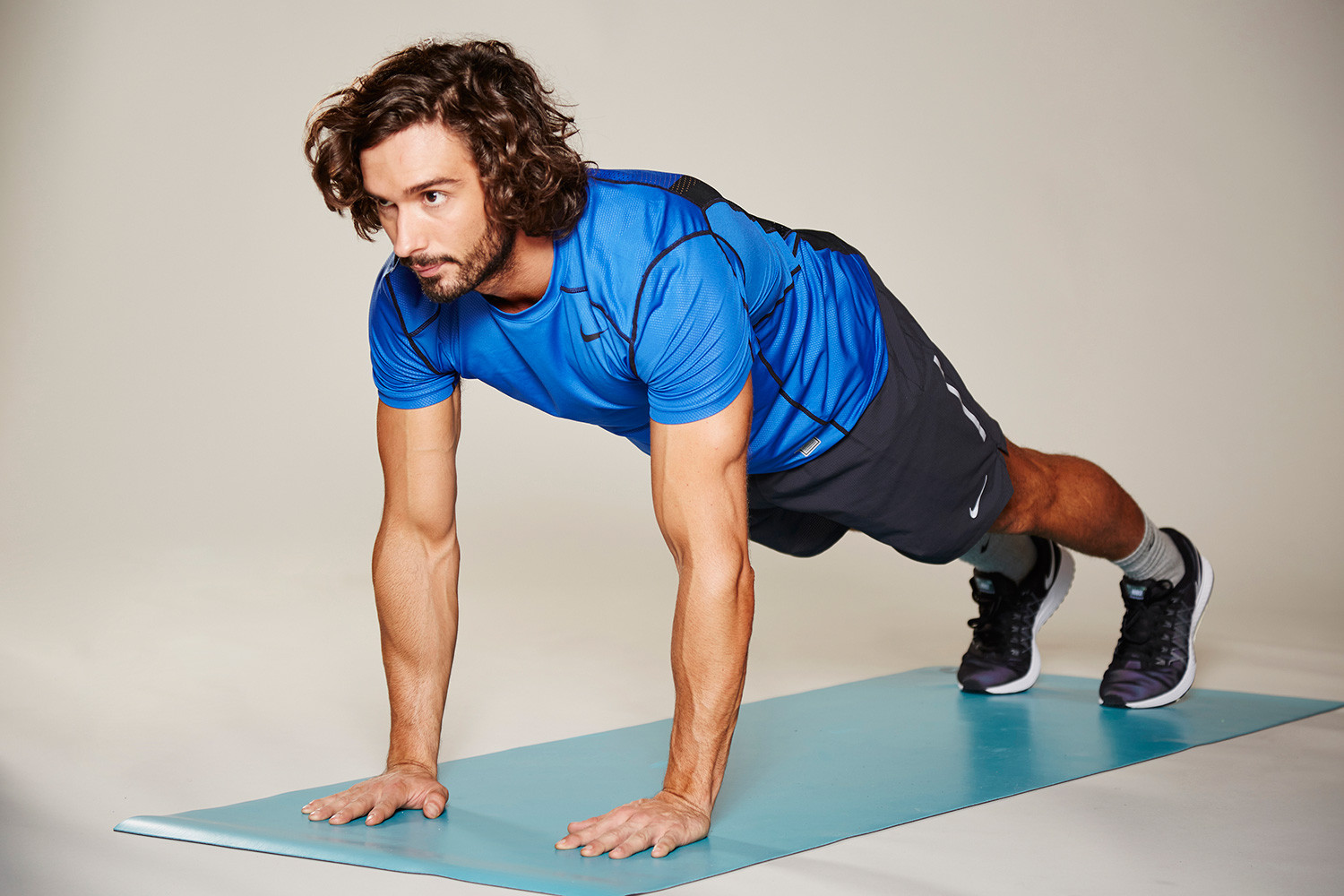 Exam Questions: How much do you know?
1
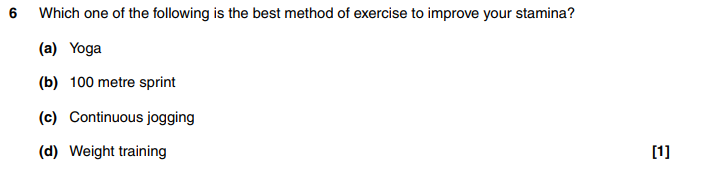 2
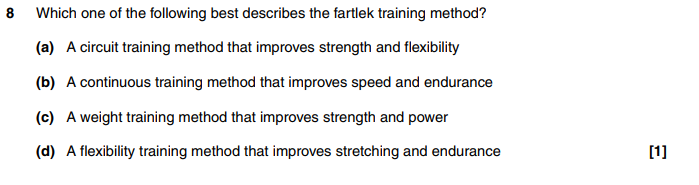 3
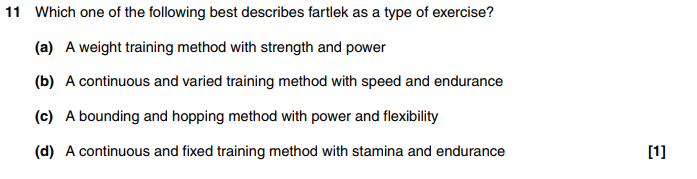 4
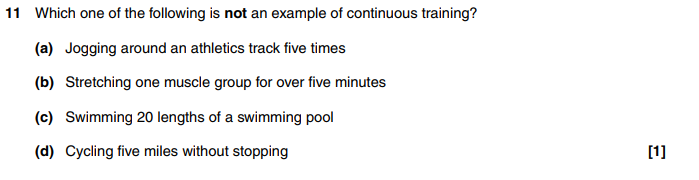 18
5
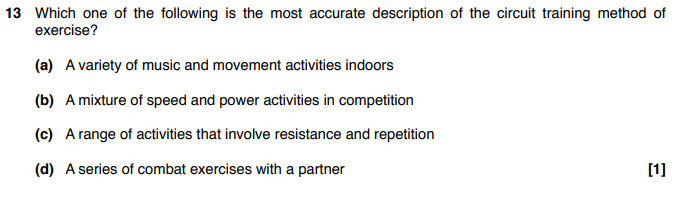 6
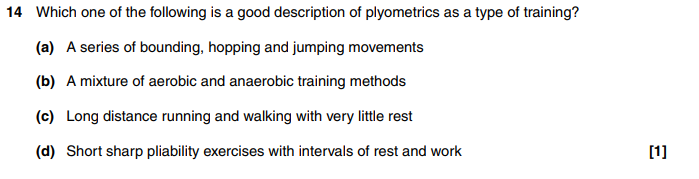 7
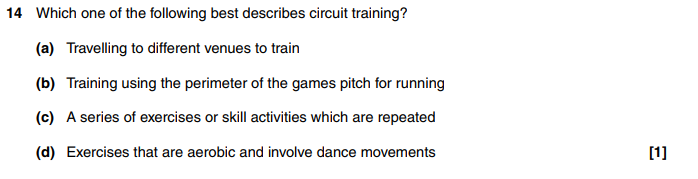 8
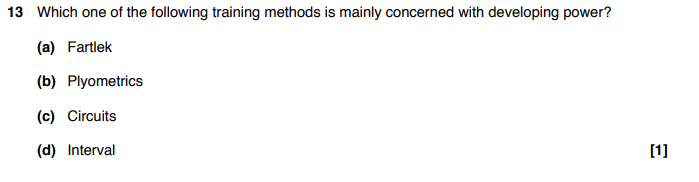 19
9
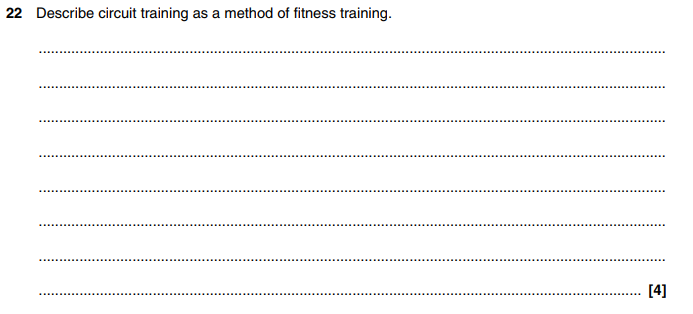 10
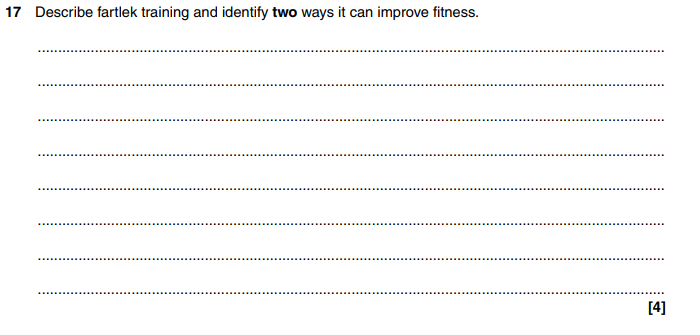 20
11
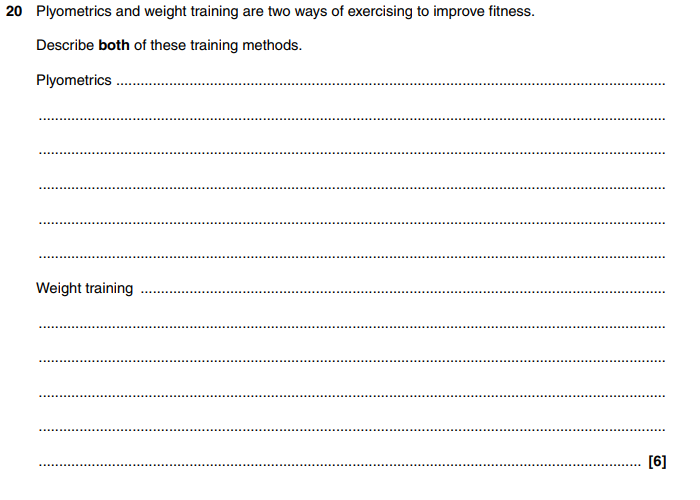 21
12
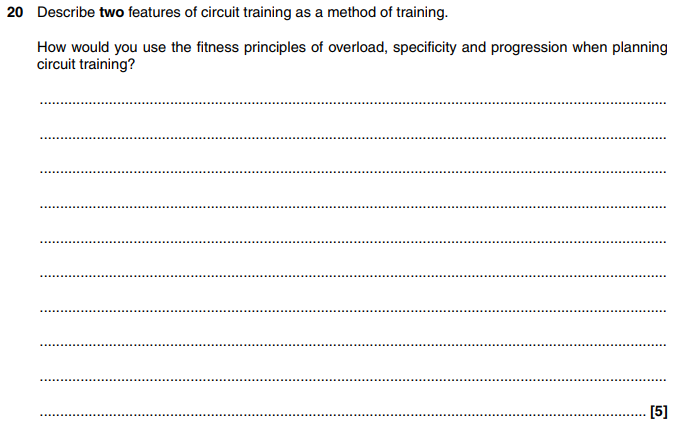 22
13
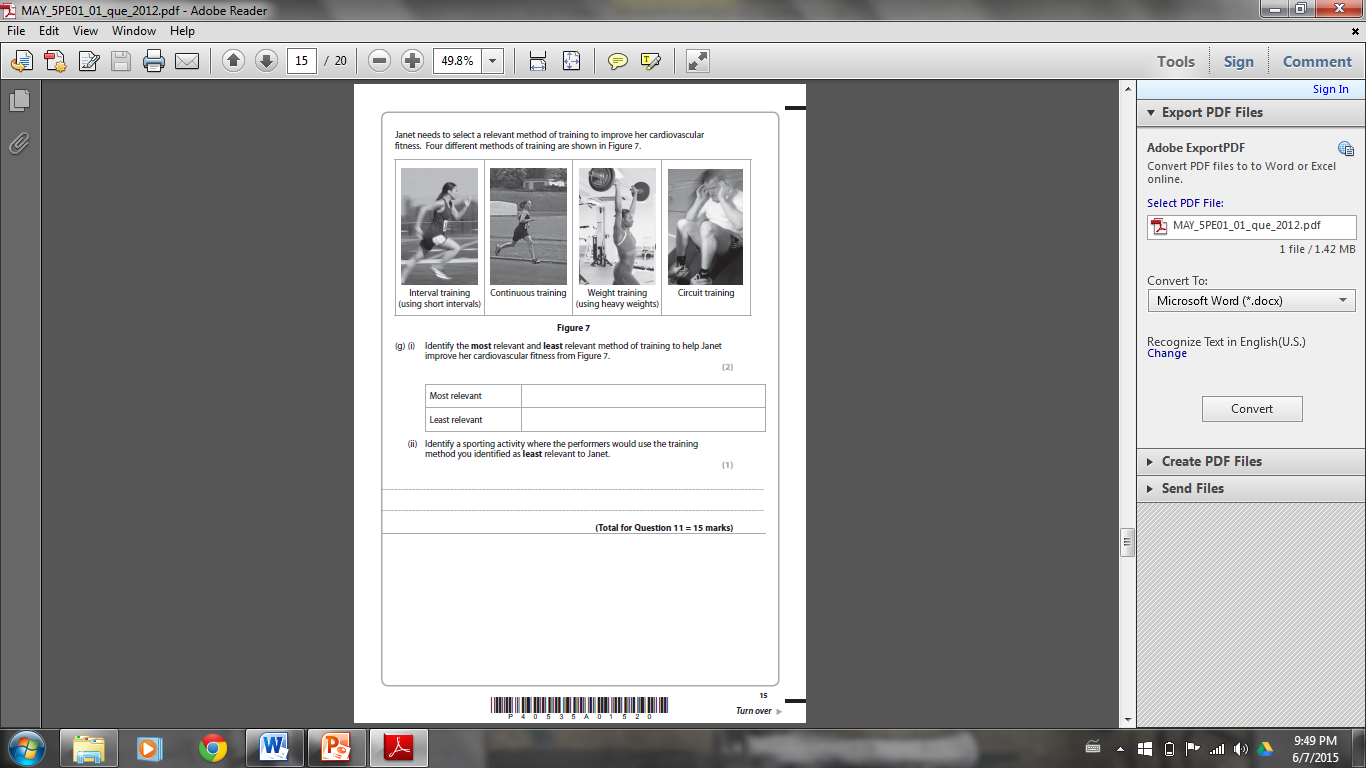 Total for Question 13= 3 marks
23
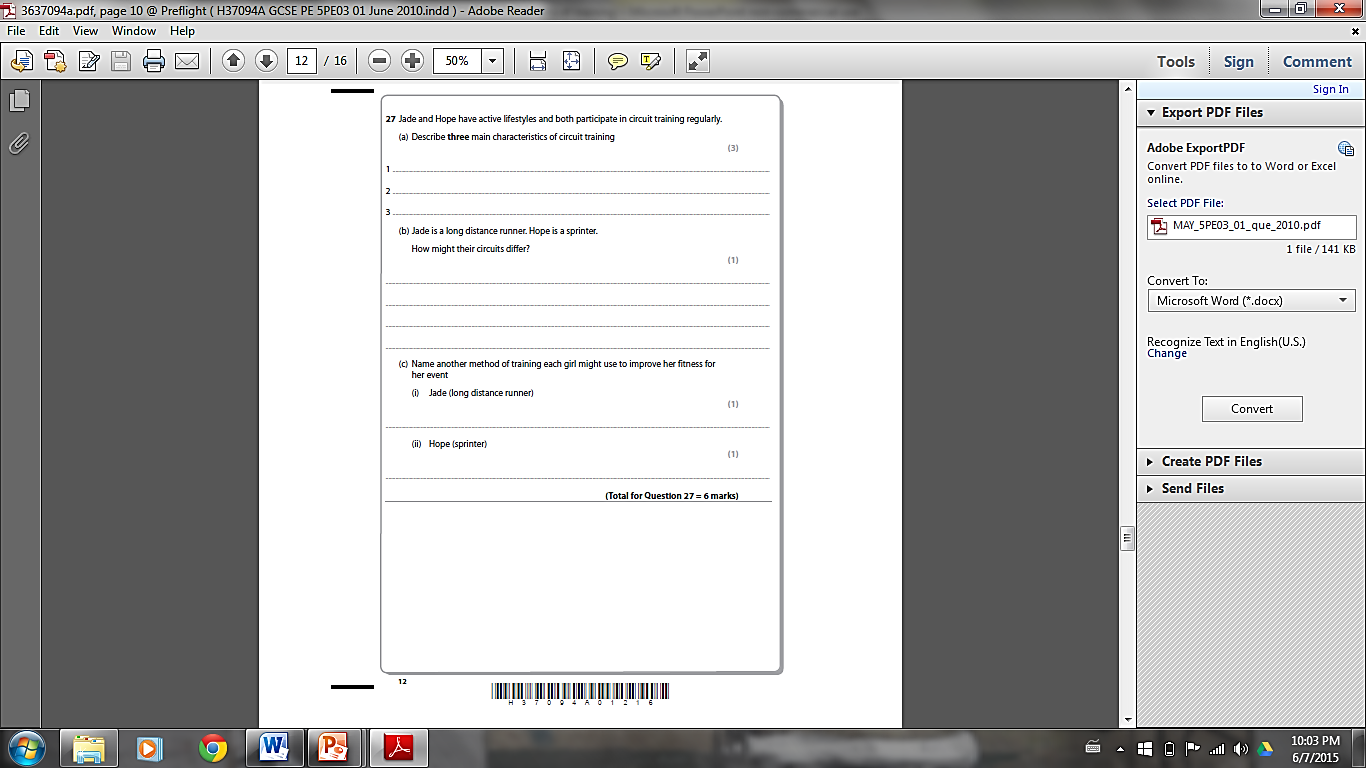 14
Total for Question 14= 6 marks
24
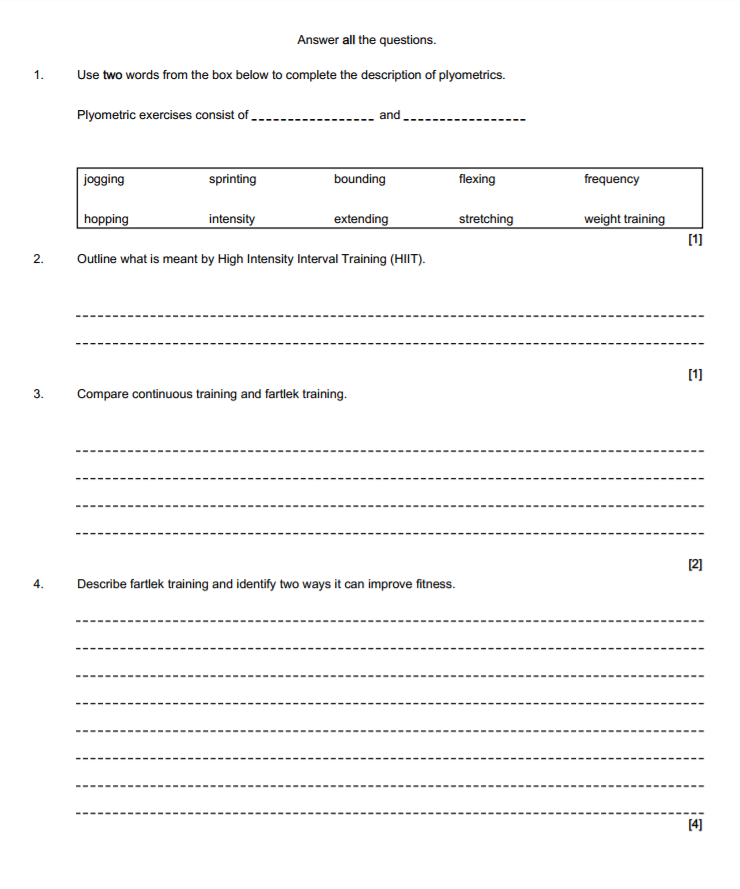 15
16
17
25
Mark scheme: How many did you get right?
1
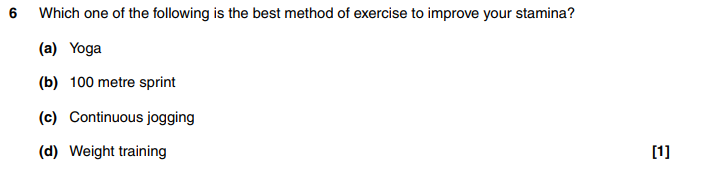 2
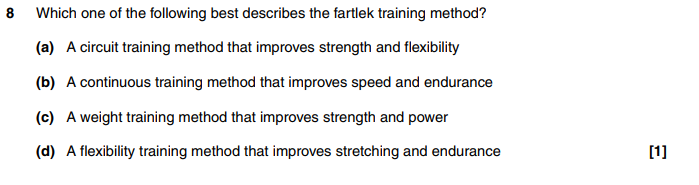 3
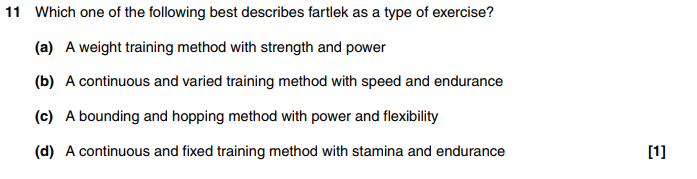 4
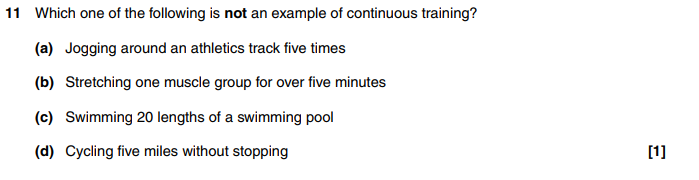 26
5
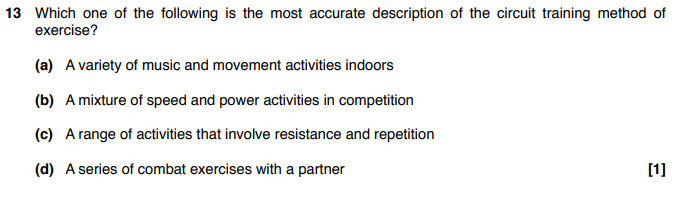 6
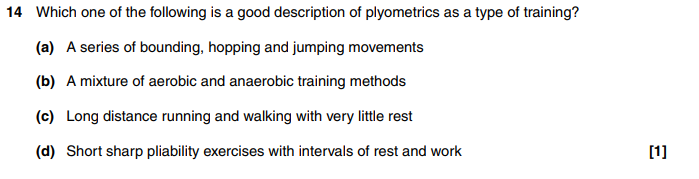 7
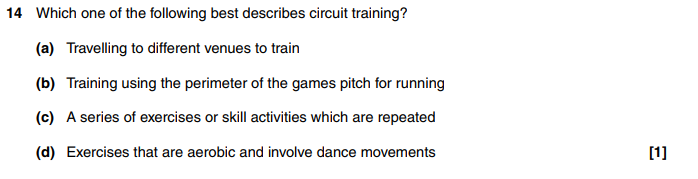 8
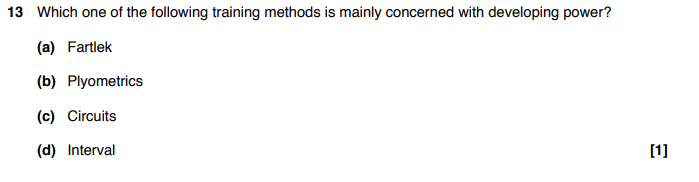 27
9
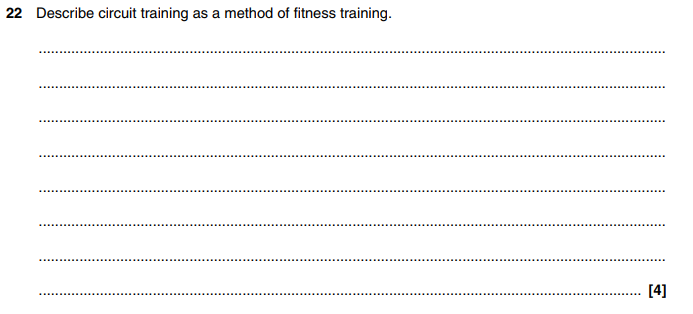 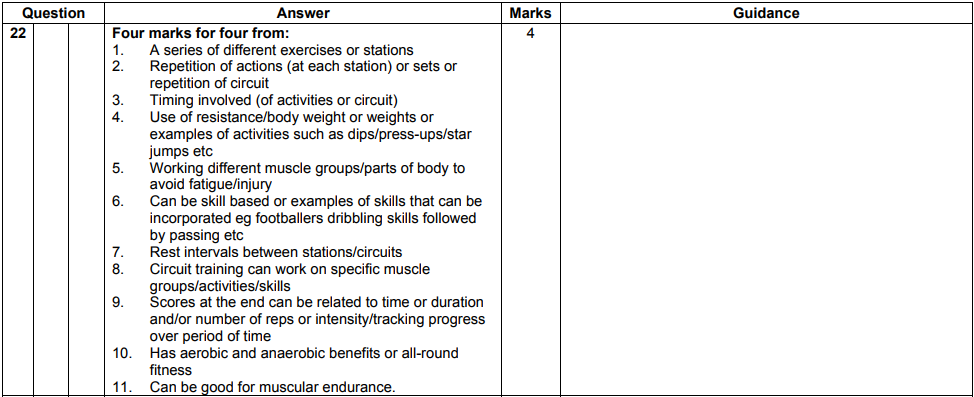 10
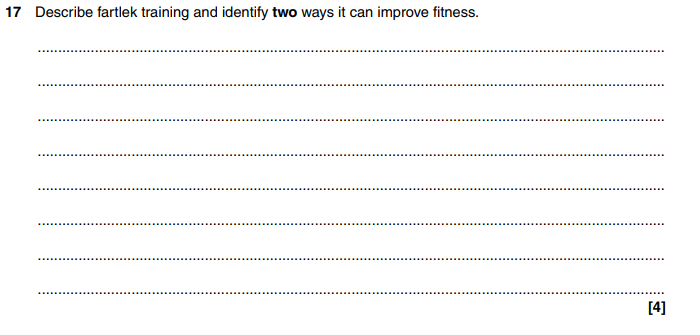 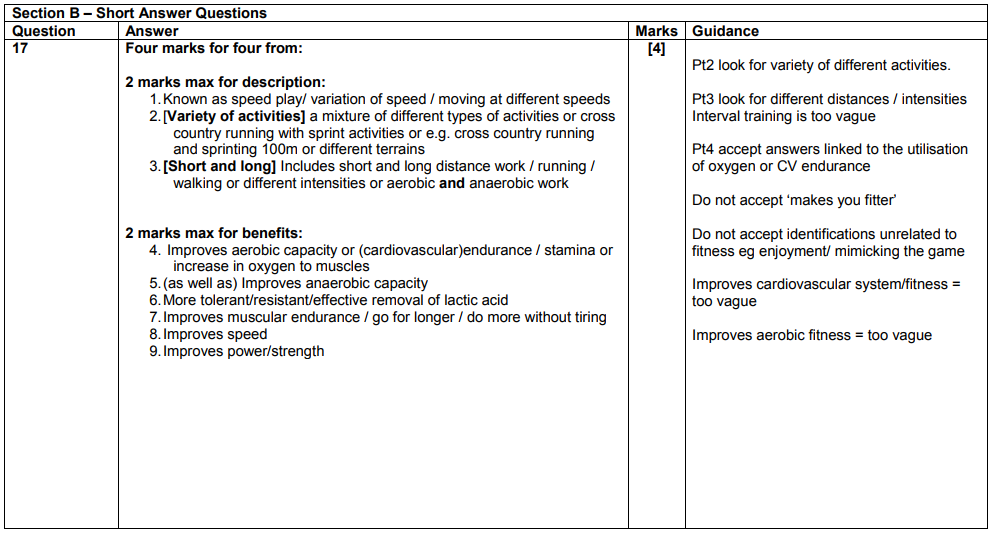 28
11
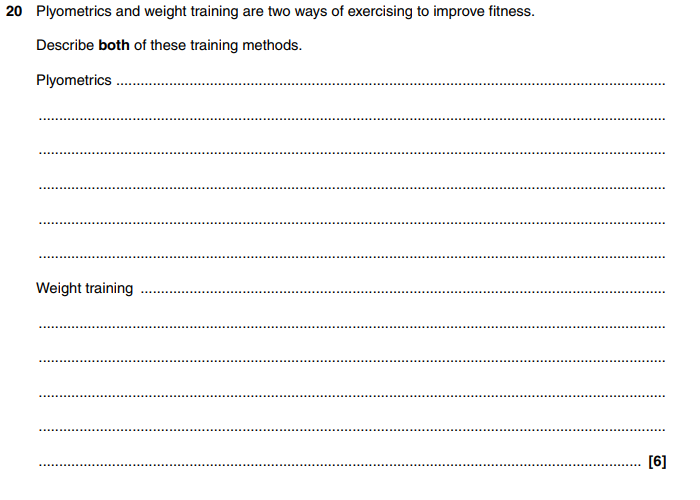 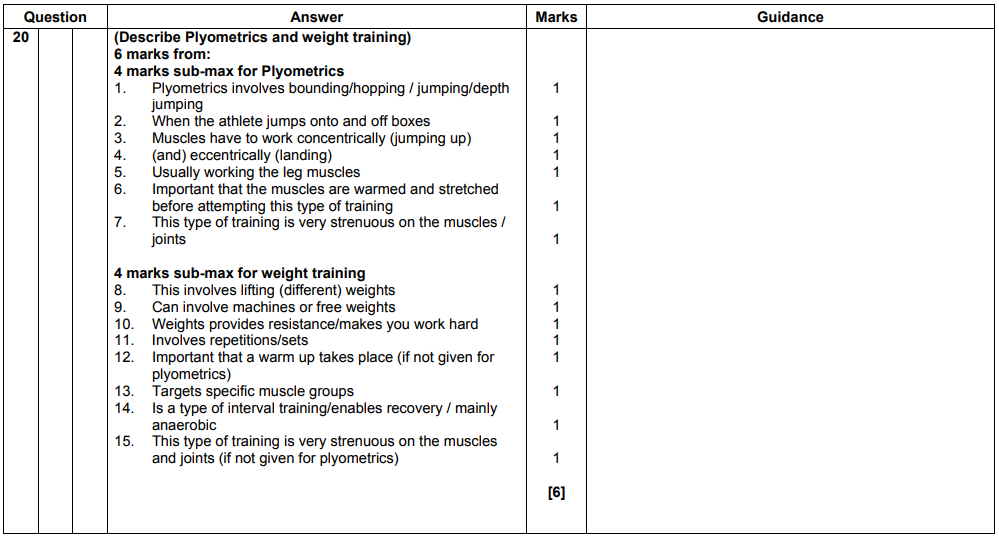 29
12
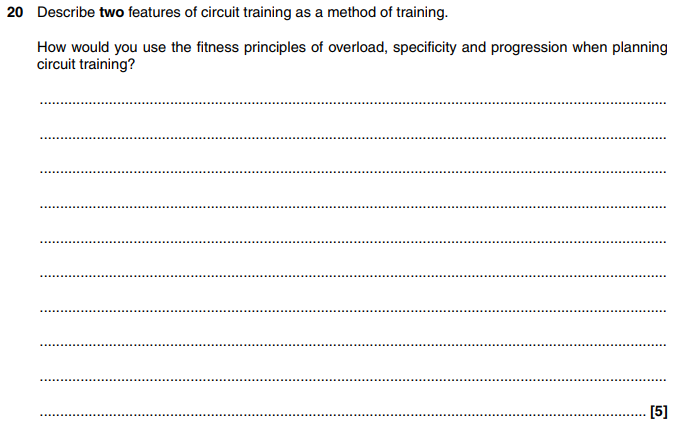 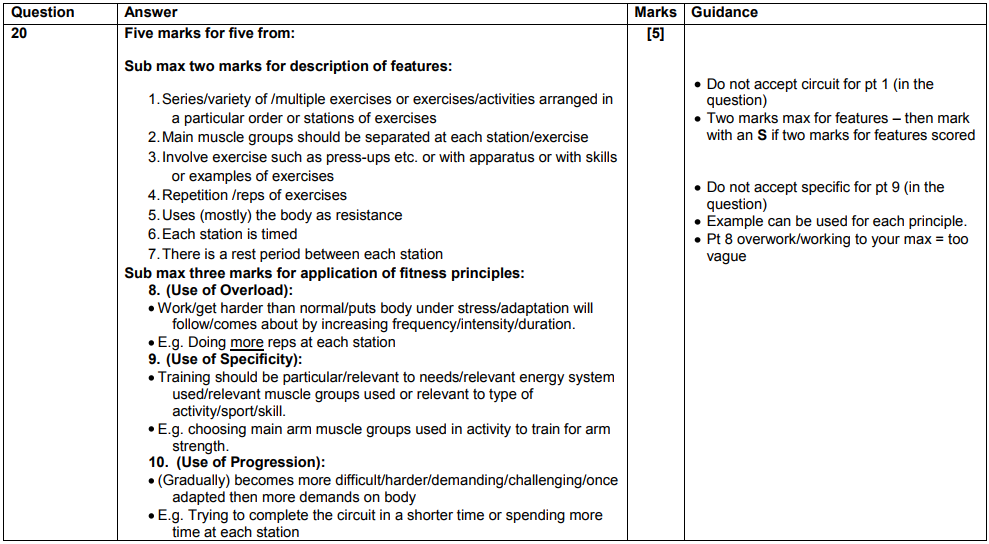 30
13
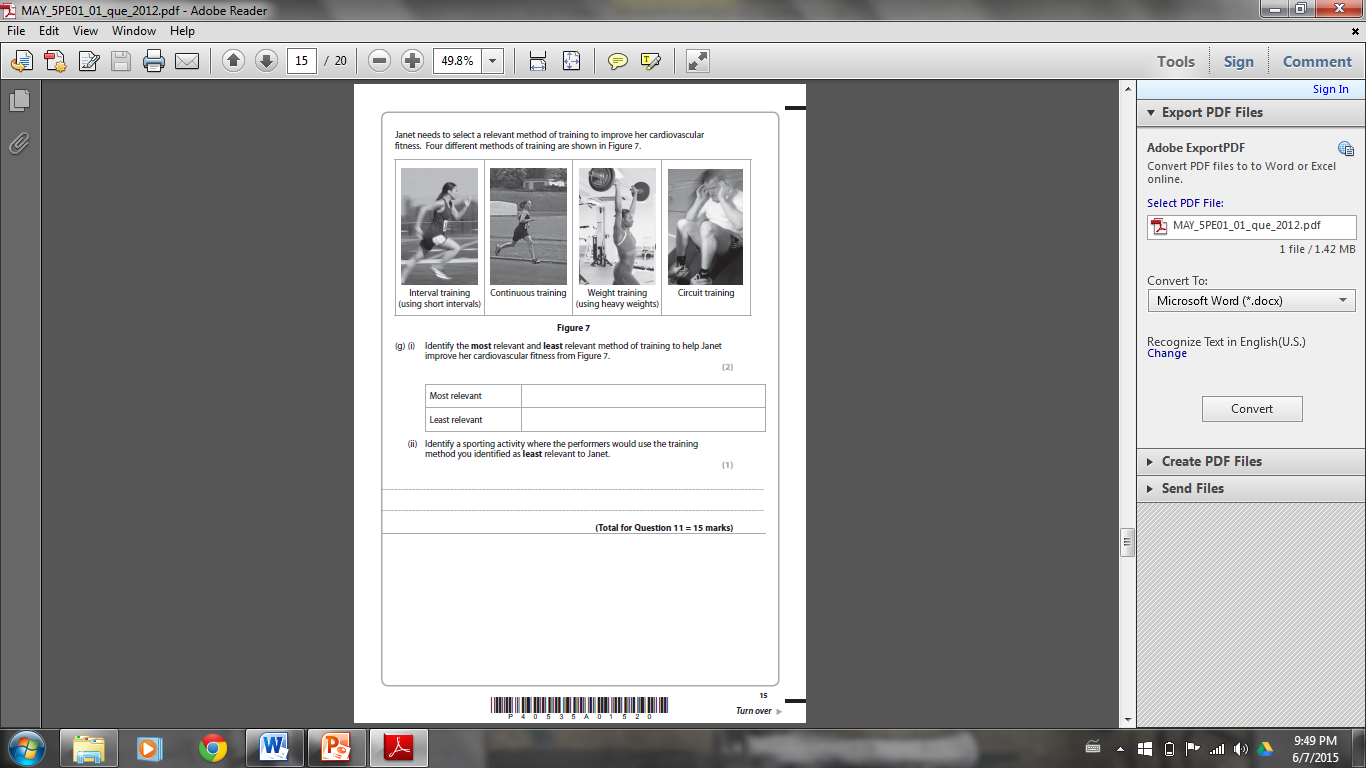 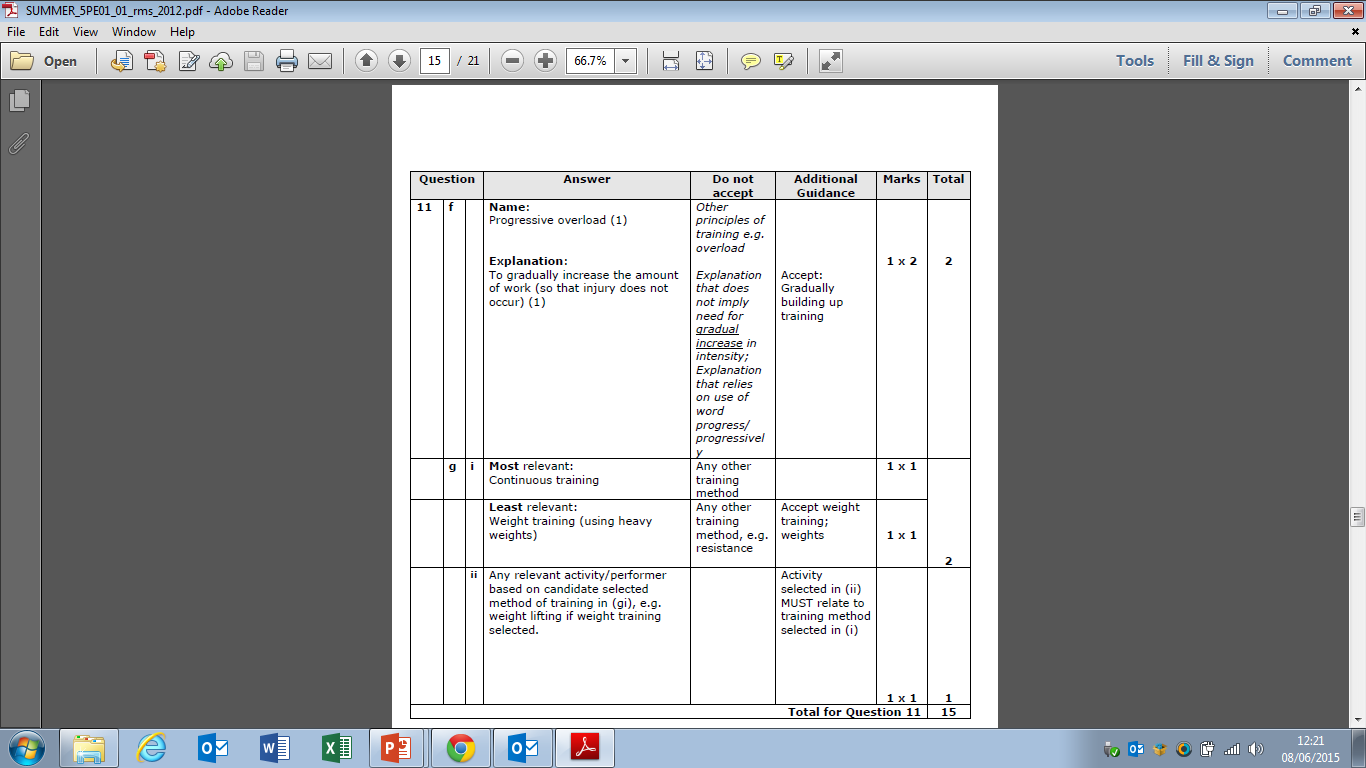 Total for Question 13= 3 marks
31
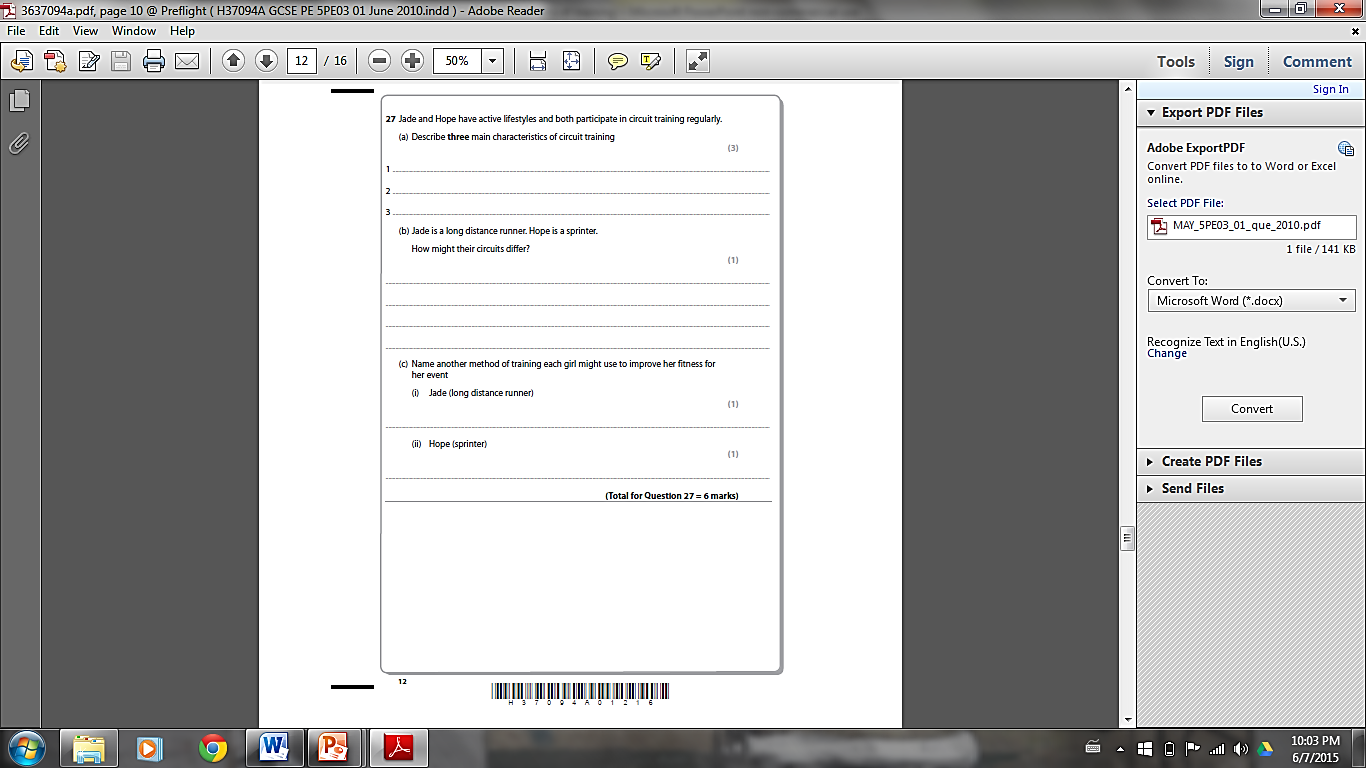 14
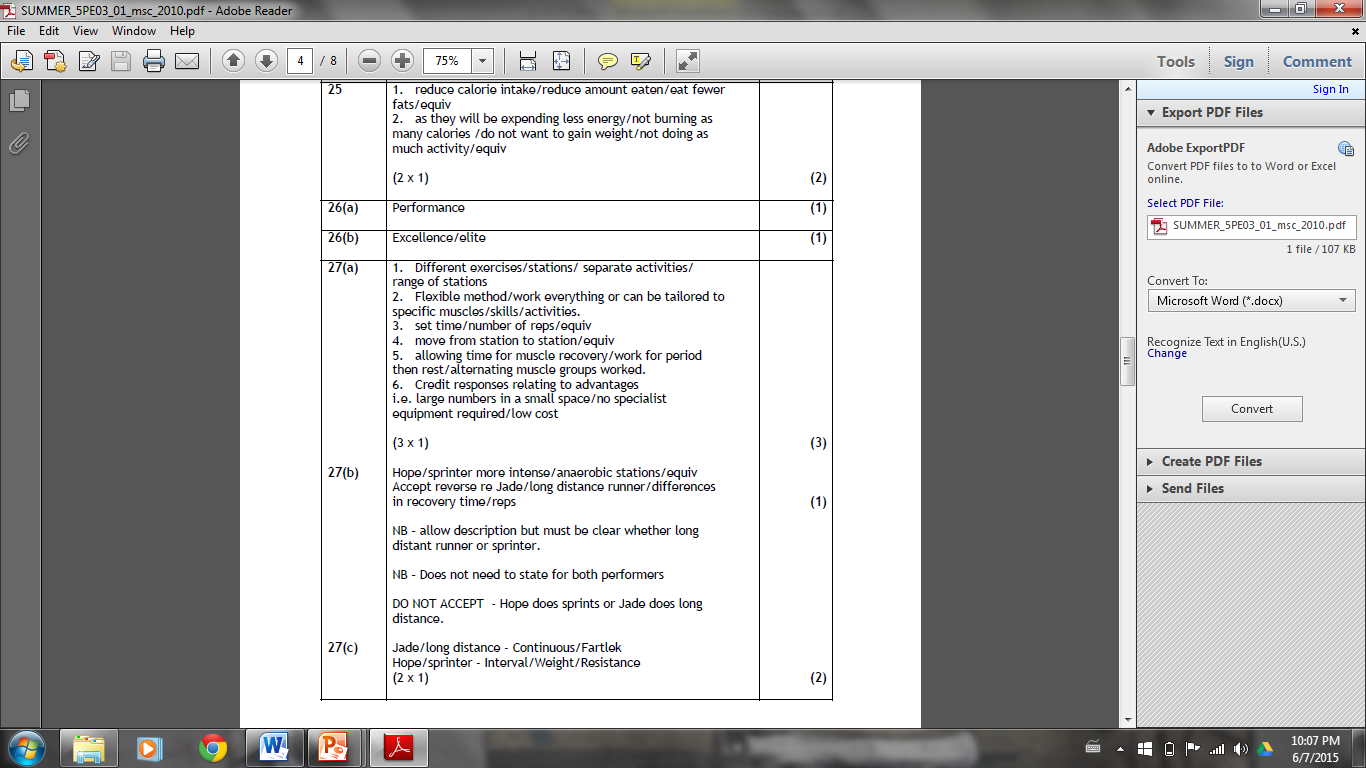 Total for Question 14= 6 marks
32
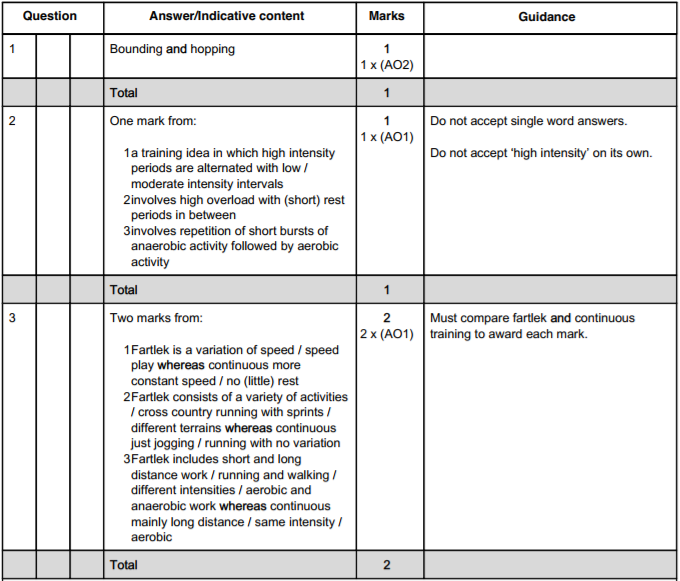 15
16
17
33
Green Pen Action
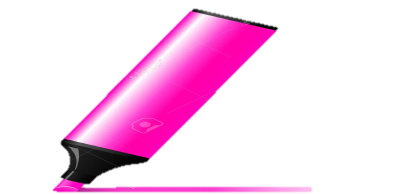 Yes
No
34
1.2b Optimising trainingWarm up and cool down procedures
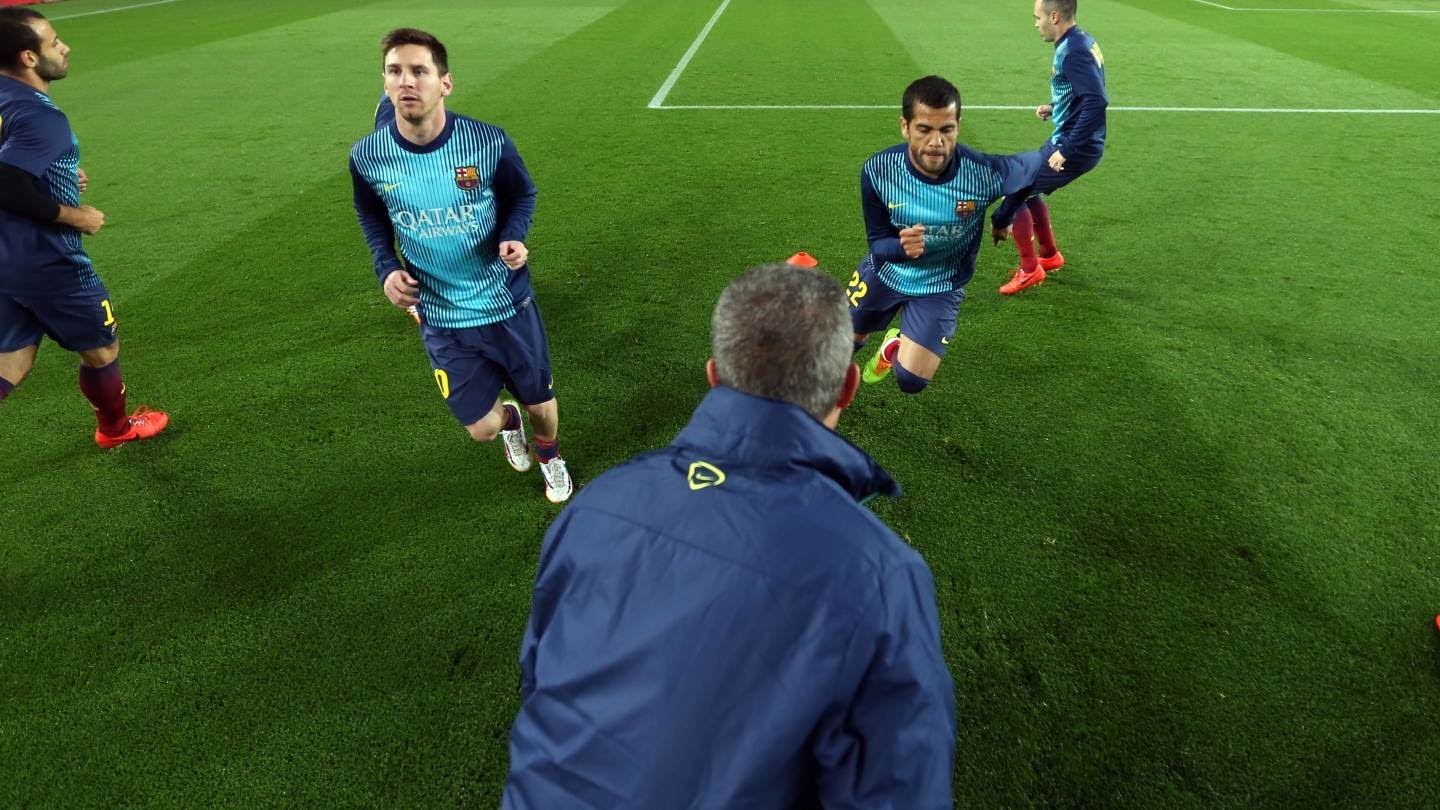 Exam Questions: How much do you know?
1
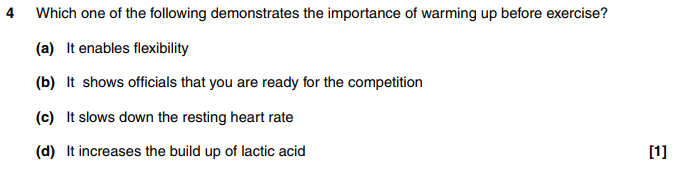 2
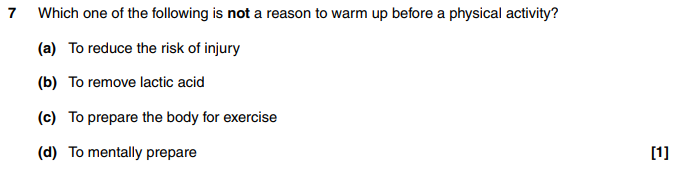 3
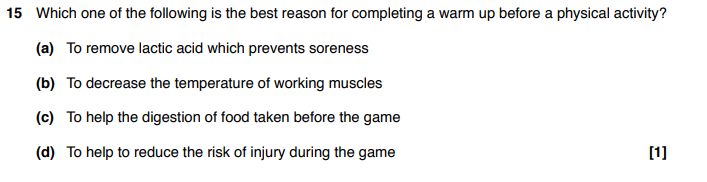 4
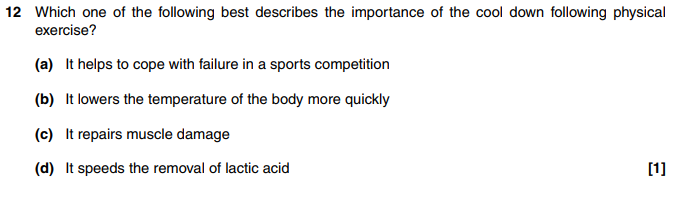 36
5
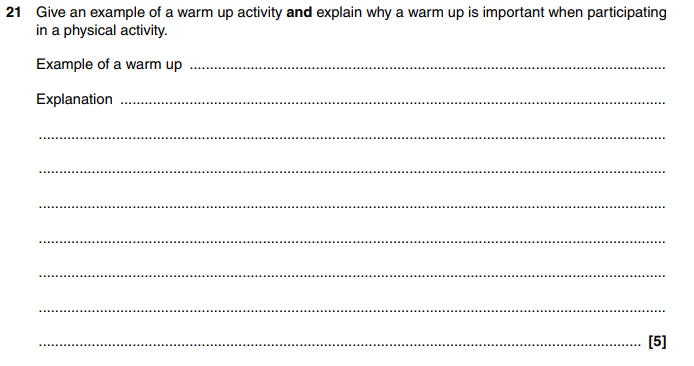 6
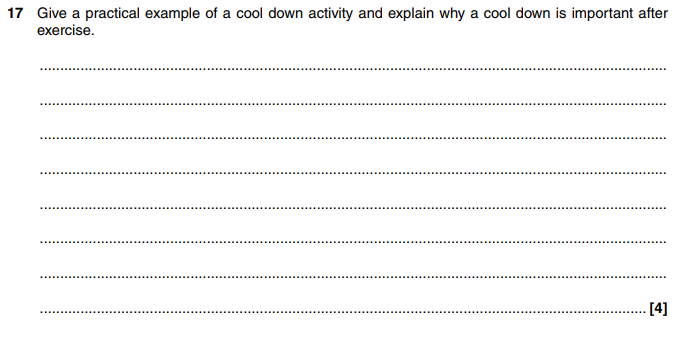 37
7
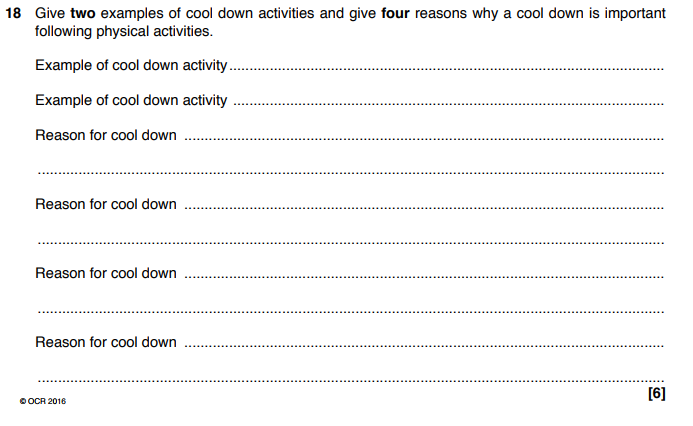 38
Mark scheme: How many did you get right?
1
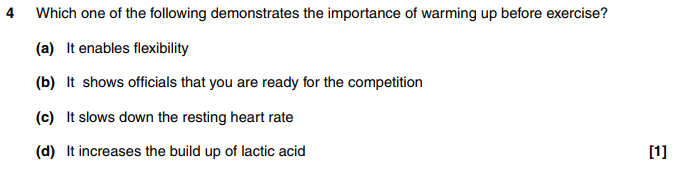 2
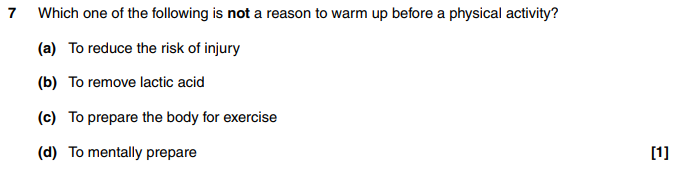 3
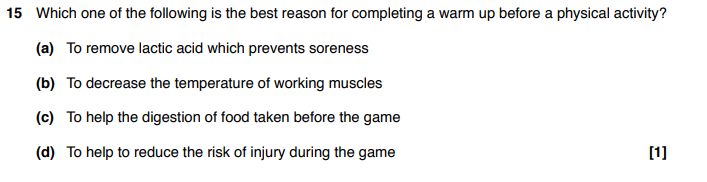 4
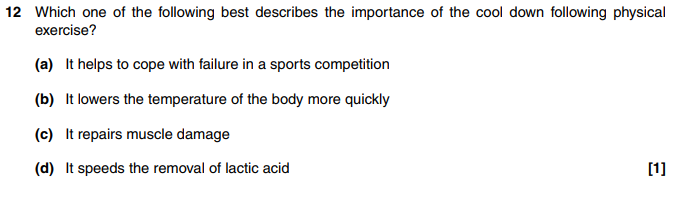 39
5
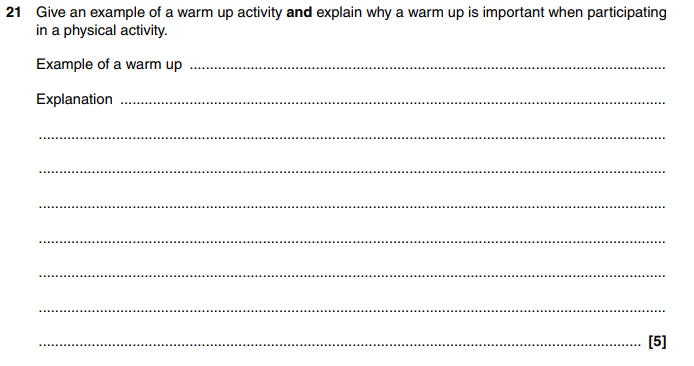 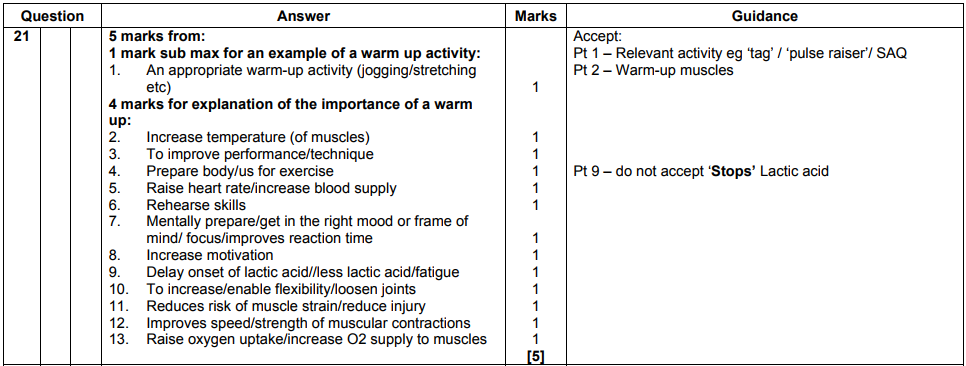 6
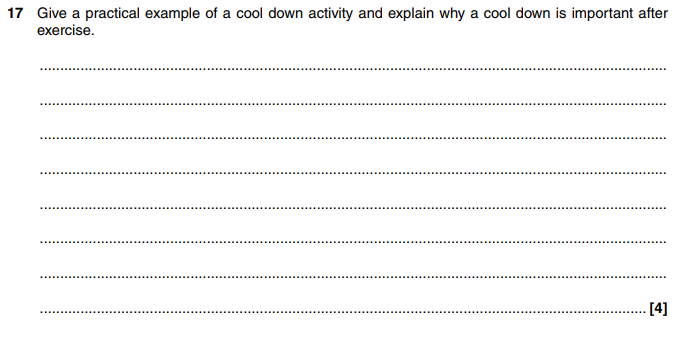 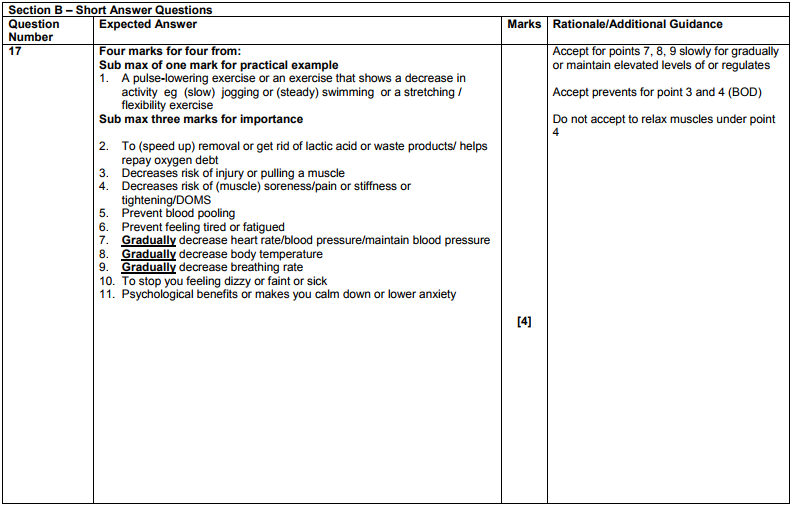 40
7
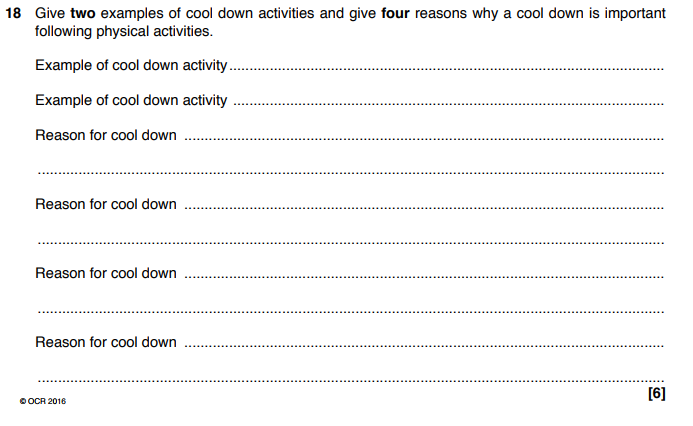 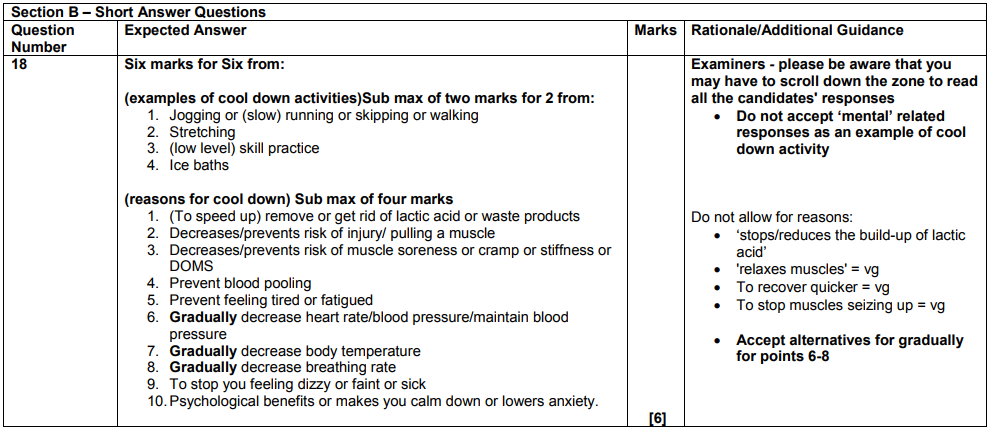 41
Green Pen Action
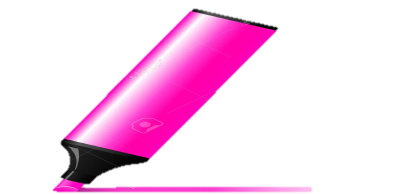 Yes
No
42